Transmitted by the Chair and Secretary of VIAQ
Informal document GRPE-85-26-Rev.1
85th  GRPE, 11-14 January 2022
Agenda item 12
Status Report of the
VIAQ (Vehicle Interior Air Quality)
Informal Working Group
Geneva, January 11-14, 2022
Chair:  Andrey KOZLOV, Russian Federation 
Co-Chair: Inji PARK, The Republic of Korea 
Secretary:  Andreas WEHRMEIER, BMW
ToR for the Third Stage
Terms of reference and rules of procedure for the IWG on Vehicle Interior Air Quality
Background. The group considered the inclusion in the scope of interior air pollutants from outside sources as a possible extension of the mandate at third stage. As an extension of the existing Mutual Resolution on VIAQ, this will take into account not only interior air emissions generated from interior materials and exhaust gases from the vehicle entering into the cabin but also outside air pollution sources. The list of outside air pollutions could include CO, NO, NO2, SO2, O3 volatile organic compounds (VOC), aldehydes, aromatic and aliphatic hydrocarbons, particulate number (PN) and mass (PM) and microbiological substances, e.g. allergens, fungi, bacteria and viruses. As an extension of the existing Mutual Resolution on VIAQ, this will take into account not only interior air quality but also the air cleaning efficiency of the vehicle air handling & treatment system.
Objective. This proposal expands on the issues of the vehicle interior air quality, addressing outside air pollutants entering into the vehicle cabin and the interior air cleaning efficiency, to develop a test procedure in a recommendation by including Part 4 in the Mutual Resolution No. 3.
Scope and work items. Outside air pollutants entering into the vehicle cabin and their cleaning efficiencies
(a)  Collect the information and research data on relevant air pollutants and similar issues, and understand the current regulatory requirements with respect to vehicle interior air quality in different markets.
(b)  Review, assess and develop new test procedures suitable for the measurement methods of air pollutants entering into the vehicle cabin and their cleaning efficiencies (including test modes, sample collection methods and analysis methods, etc.)
(c)  Discuss the potential of air pollutants in the vehicle interior air with toxicologists.
(d)  Develop a draft for test procedures in a recommendation.
Informal document GRPE-81-09
VIAQ IWG Meetings since the last GRPE session
New vice-chair
23rd VIAQ IWG Meeting
•  Webex, 25th November 2021
Half a day
New vice-chair of Informal Working Group was elected:
Inji Park, Chief Researcher
Korea Automobile Transportation Research Institute
Inji Park is in charge of vehicle interior air quality for new vehicles and Korean Green NCAP of VIAQ stream.
Timeline
197
WP.29
81
82
83
84
86
87
88
89
90
91
92
GRPE
85
VIAQ
20
21
22
23
24
25
26
27
28
29
30
31
32
33
34
35
36
37
PM Draft		+Gas Draft	Final Draft
Data collection
Developing of harmonized test procedure
Analysis of existing test procedures
Tests by VIAQ IWG members
Stage 3. Phase 1
Stage 3. Phase 2
Information discussed last meeting
Working items to develop new VIAQ test methodology
The items
Vehicle Category
Criteria for excluding a vehicle from tests
Test Vehicle age/millage
Meteorological Conditions
Test Conditions
Sampling Points/Sampling Lines 
Background air pollution level
Cabin air filter age



PM and gas components to be Measured
Measurement Methods
Test equipment requirements 
Gas Analysers Calibration
Test Modes
HVAC Modes
Test Procedure
Test Protocol
Feedback form
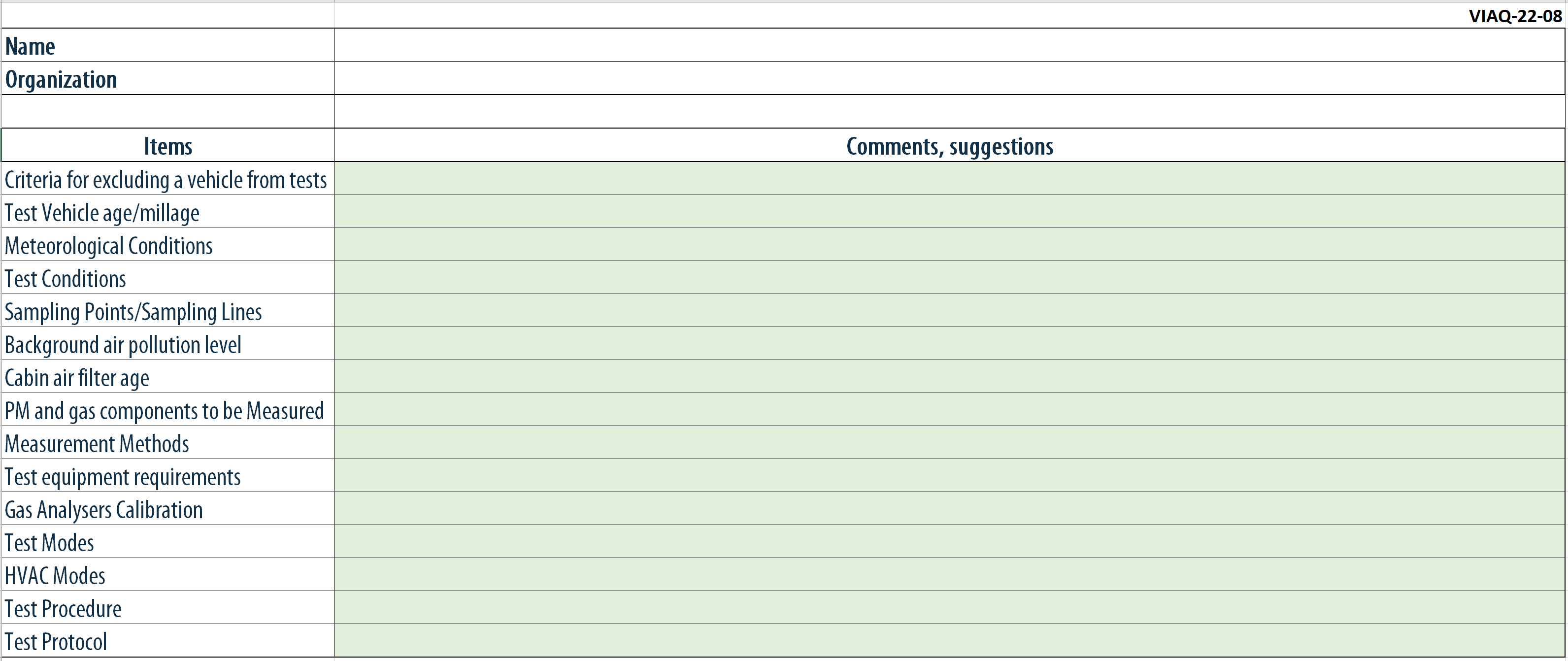 Responses from:
CEN/WS 103*
OICA Members
CLEPA 
(EU Association of Supplier)
UTAC/ESTACA
(Paris saclay)
Korea Automobile Testing & Research Institute
CabinAir
Sweden AB
Korea
CEN
CLEPA
UTAC
CabinAir
OICA
The full text feedback tables are in the document  VIAQ-23-09
*CEN/WS 103 items from the document “Real drive test method for collecting vehicle interior air quality data” // Doc. CEN/WS 103 N. 23, 2021
Working items
1. Vehicle Category (agreed)

Category 1-1
Working items
2. Criteria for excluding a vehicle from tests
Proposals:

Exclusion shall be based on a positive answer to any of the criteria below:
Is the vehicle more than one month aged?
Does the vehicle not have a full service history?
Is there a Malfunction Indication Light showing on the vehicle instrument panel?
Has the vehicle had unauthorised vehicle repairs?
Has any part of the vehicle’s heating and ventilation system replaced with non-original parts?
Through visual inspection of the vehicle, are there any damaged ventilation system relevant components?
Are there any obstructions to the vehicle air intake path?
Is the vehicle not in overall safe operating condition?
Is there any damage to the body of the vehicle, including but not limited to doors, windows and the rear?
Working items
3. Test Vehicle age/mileage
Proposals:

3 000…15 000 km
3 000…160 000 km
<25 000 km and age <2 years
>5 000 km
This item needs additional discussion
Working items
4. Meteorological Conditions
Proposals:

Weather condition: no rain, fog, snow or standing water on the carriageway 
Relative Humidity		40…80%
Atmospheric pressure	85…110 kPa

Temperature:
-7…+35oC
10…20oC
5…25oC
Temperature range needs additional discussion
Working items
5. Test Conditions
Proposals:
The test must be primarily conducted on city roads and urban locations
Driving time		Monday to Sunday, 06:00 to 20:00
Road condition	Paved streets
It is recommended to avoid long tunnels, high altitudes and construction areas.
Each trip shall meet the conditions  below:
Instantaneous vehicle speed ≤60 km/h
Minimum distance	10 km
Minimum duration 	30 min
A normal driving style shall be adopted. 
Average speed 	40…60 km/h
Average altitude 	0…700 m
There should the driver and one passenger present in the vehicle for the duration of the test. 
All outer clothing of the driver should be made of [polyester] to minimise particle generation from the driver.
The cabin before the test should be cleaned and free of dust or other dirt.
Alternatively:
UN Requirements to RDE
The item needs additional discussion
Working items
6. Sampling Points/Sampling Lines
Proposals:

The interior sampling point should be a head-height between the front headrests
The external sampling point should be as close as reasonably possible  to the ventilation air intake. Sampling should be isokinetic.Alternatively: Not measured, and used PM10 and PM2.5 data from real-time roadside monitoring stations 

The sample lines should be made of a near-zero-loss material such as PTFE for gas and anti-static material for particulates.Not longer than 1 m and with no sharp bends.
The item needs additional discussion
Working items
7.Background air pollution level
Proposals:

PM2.5 concentration: 
5…100 μg/m3
10…200 μg/m3
81…150  μg/m3
> 30 µg/m3
The item needs additional discussion
Working items
8.Cabin air filter age
Proposals:

HVAC filter age: 
New, OEM-approved
Normal filters use for 3000 km  or Ageing procedure
Original OEM HVAC filter with max. 3000 km
Aged filer out of filter replacement cycle which driving mileage 10 000 km∼15 000 km
Both New and Aged
The item needs additional discussion
Working items
9. PM and gas components to be Measured
Proposals:

PN (10 nm to 10 μm)
PM2.5
PM10
CO
CO2 
NO2
Optionally:

small fraction PM (0.1-1 µm)
tVOC
PAH
NOx (NO2 & NO)
NH3
O3
The item needs additional discussion
Working items
10. Measurement Methods
Proposals:

PN concentration 		Condensation particle 												counter (10 nm to 10 μm)
PM concentration 		Mini Wide Range Aerosol Spectrometer
(<10 μm)				Aethalometer
						90° light scattering & filter-sampling
CO concentration		Non-dispersive infra-red
						Electrochemical cell
CO2 concentration		Non-dispersive infra-red
NO2 concentration		Non-dispersive ultra-violet
						chemiluminescent detector
The item needs additional discussion in connection with item 9
Working items
11. Test equipment requirements
Proposals:

PN concentration 			 0 to 1,000,000 #/cm3 										 (particles: 10 nm to 10 μm)
PM concentration (<2.5 μm)	 0 to 1 mg/m3
PM concentration (<10 μm)	 0 to 1 mg/m3
CO concentration			 0 to 1 ppm 
CO2 concentration			 0 to 5,000 ppm
NO2 concentration			 0 to 0.5 ppm
Alternatively:

PN concentration 1 to 2,000 #/cm3 									
PM concentration (<2.5 μm)	0 to 100 mg/m3
PM concentration (<10 μm)	0 to 100 mg/m3


NO2 concentration			0 to 2 ppb
The item needs additional discussion in connection with items 9 and 10
Working items
12. Gas Analysers Calibration
Proposals:

For in-field calibration of the gas analysers, a zero and span calibration shall take place at the start of the test and a zero and span check shall be made at the end of each test that is under two hours in length. For tests longer than two hours, mid-test checks of zero or zero and span may be made (such that the time between checks does not exceed two hours); the analyser may be adjusted to the calibration gases if necessary.
Annual calibration following supplier recommendation
The item needs additional discussion
Working items
13. Test Modes
Proposals:

Urban (city) driving
Real driving conditions
Stationary test 
Laboratory test
The item needs additional discussion
Working items
14. HVAC Modes
Proposals:

HVAC system settings: 
Automatic mode (or for manual mode fan speed 50%/medium)
Temperature  21˚C (or for manual mode 50%/medium temperature)
Fresh air mode
Air conditioning switched ON 
Ventilation flaps fully open and directed straight ahead
Alternatively:




Temperature 23°C
For manual HVAC: xx% fresh, yy% in recirculation
A/C must be OFF
The item needs additional discussion
Working items
15.Test Procedure
Proposals:
Cold start operation shall be excluded. To ensure this, the first 10 minutes or the first 2 km of driving under internal combustion engine operation shall be excluded from any test, whichever comes later. This restriction does not apply to vehicles with no internal combustion engine.
A test is a continuous stretch of driving that can contain multiple trips.
A test may be split up into multiple trips, each of which must meet the trip conditions. A trip shall start from a point at which the vehicle is stationary, with stationary defined as less than or equal to 0.5 km/h. There shall be no overlaps between the trips. A single trip shall be made up of continuous driving. Multiple trips from the same test can, in-between those trips, allow driving that does not meet the boundary conditions of  CWA.
For test results to be deemed adequate for use in comparing interior air quality performance between models within the scope of this CWA, it shall be required to collect:
at least 3 valid trips in total
in the required fan speed/ventilation modes
on 1 vehicle of its type.
The item needs additional discussion
Alternatively: 
Measurements with two consecutive vehicles (the test is independent on background pollutant concentration)
Working items
16.Test Protocol
Proposals:

The protocol contains
Vehicle information (car registration number, mileage, engine type, filter type and age…)
Test condition information (testing date, driving locations, ambient conditions, number of passengers…)
Reporting of trip results (inside and outside measurement results, filtering efficiency…)
The item needs additional discussion
Additional research needed
Режим тестирования город, RDE, лаборатория…  либо 2 типа тестов
Кондиционер
Температура в салоне
Рециркуляция
Ждать повышенных концентраций или ехать за грязным авто
Перечень компонентов, включать ли CO2 (токсикология)
Next VIAQ IWG Meetings
24th VIAQ IWG Meeting (TBD)
•   Brussels, Belgium, April-May, 2022
or Paris, France, April-May, 2022
Two days